Plate Tectonics
Tectonics NOTES
page 6
©Mark Place, 2009-2010
 www.LearnEarthScience.com
What is the Theory of Continental Drift?
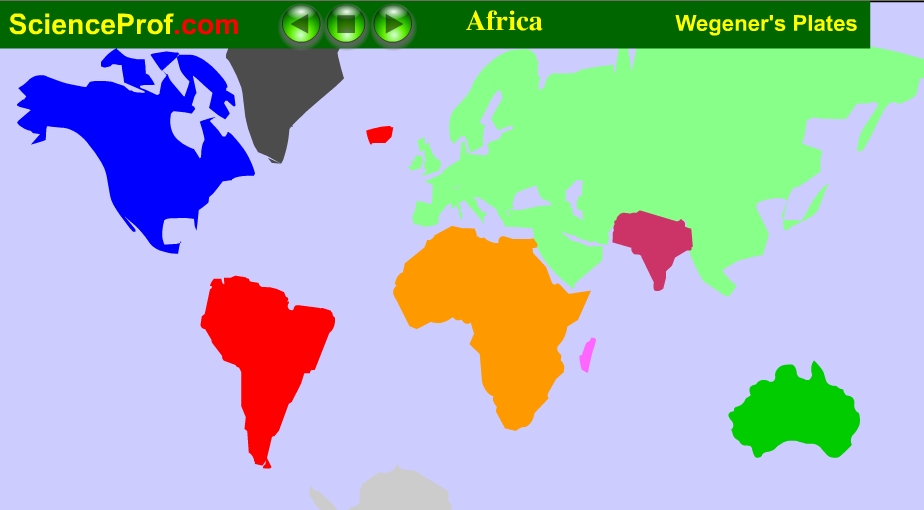 What is the Theory of Continental Drift?
Alfred Wegner, 1915
The continents were once a super-continent called Pangea
the continents are plowing through the ocean floors---most people didn’t believe this
What evidence supports this theory?
Africa & South America look like they fit together
similar fossils, rocks, and glacial striations
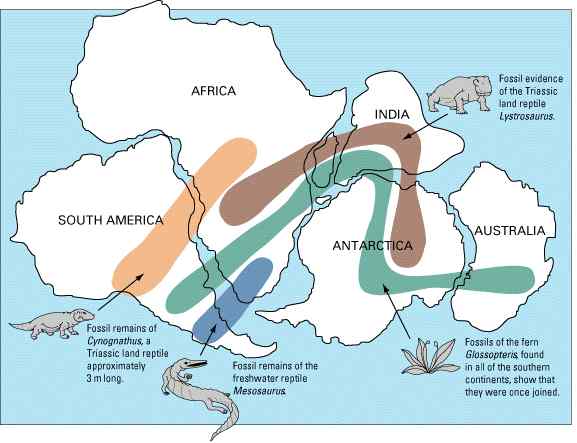 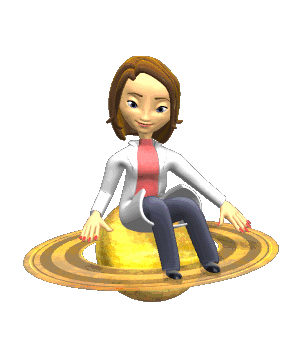 On to the 
next question...
What is the Theory of Plate Tectonics?
Earth's crust is made up of plates that ride on top of the asthenosphere
The plates move due to convection currents in the mantle
What evidence supports this theory?
distribution of earthquakes and volcanoes
sea-floor spreading
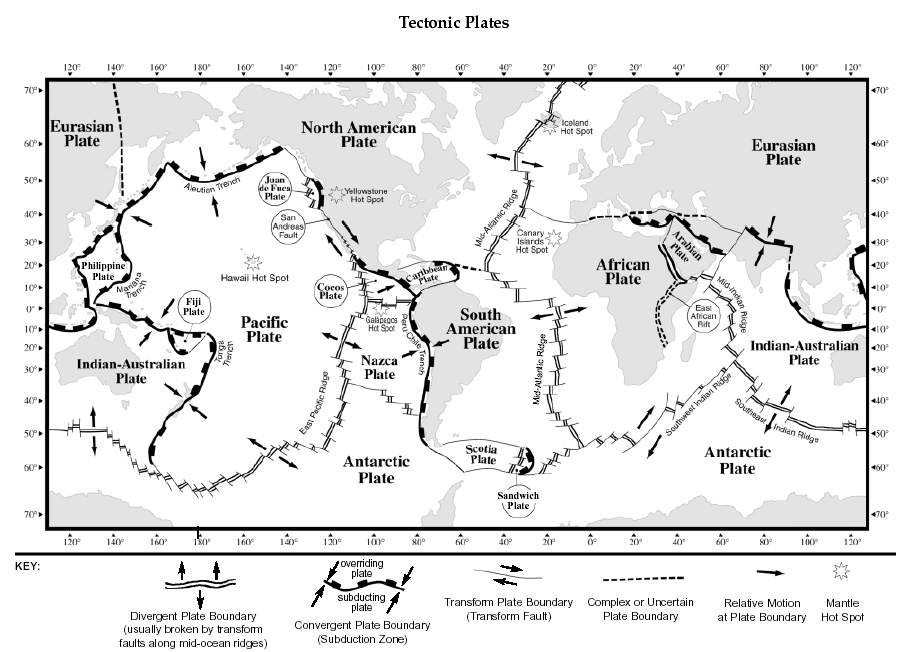 ESRTs Page 5
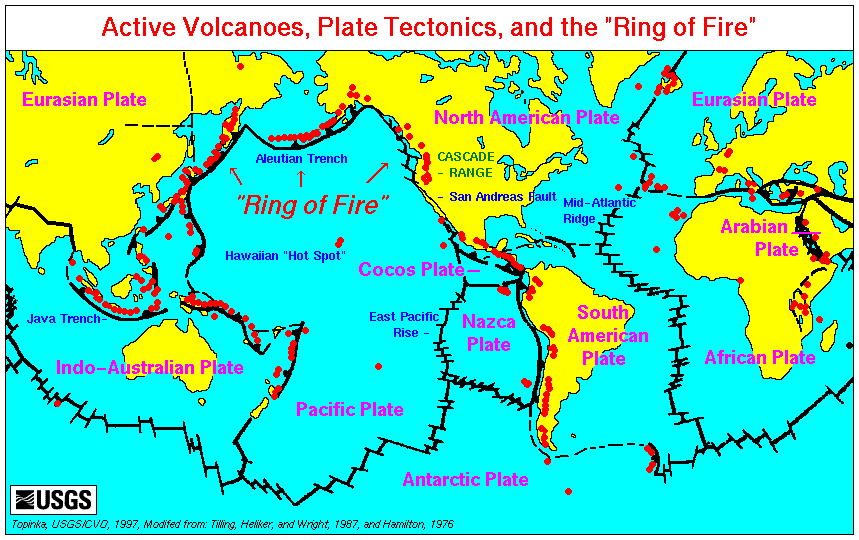 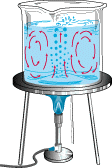 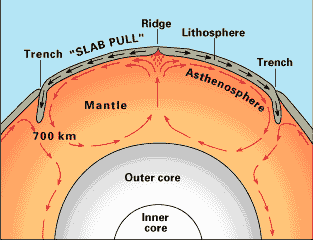 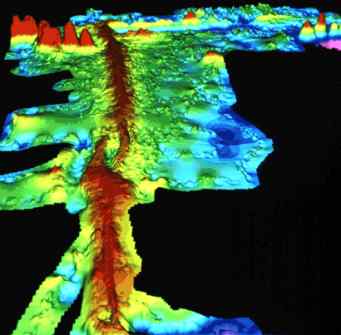 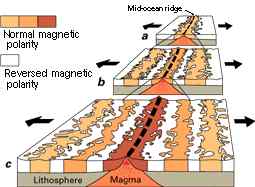 On to the 
next question...
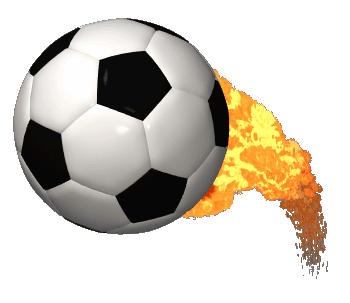 How do oceanic and continental crust compare with regard to thickness and density?
high
low
thin
thick
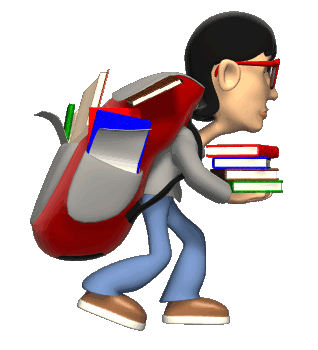 On to the 
next question...
What are the primary rocks which make up the continental and oceanic crusts?
Low-density, light-
colored, coarse-
grained, felsic, igneous 
rock
High density, dark-
colored, fine-grained, 
mafic igneous rock
granite
basalt
On to the 
next question...
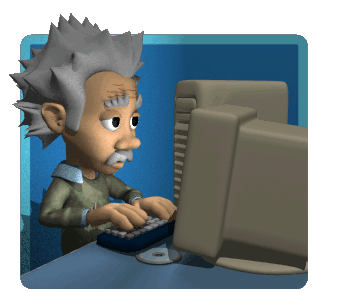 What are these types of plate boundaries?
What are the key 
characteristics for each?
Give an example of where each can be found.
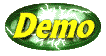 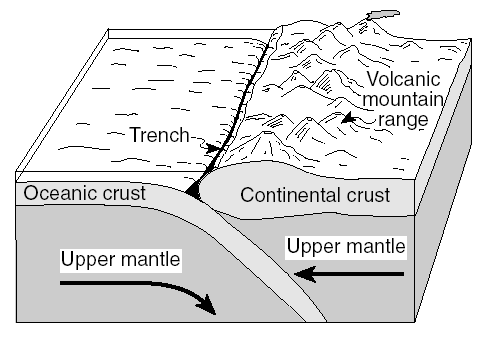 oceanic-continental convergent boundary
trenches, volcanoes, deep earthquakes
Peru-Chile Trench
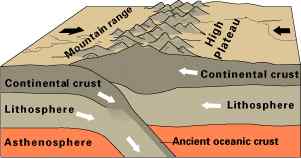 continental-continental convergent boundary
mountain building
Himalayas
transform fault
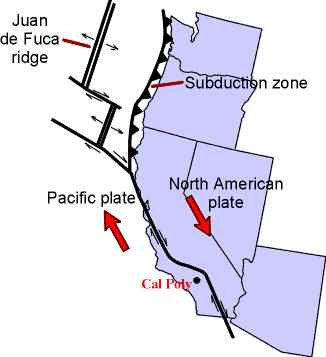 slide past one another
shallow earthquakes
San Andreas Fault
divergent plate boundary
new crust is made
Mid-Atlantic Ridge
On to the 
next question...
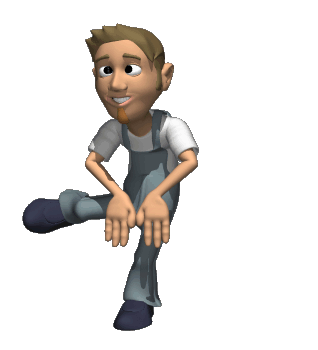 What happens to the age of oceanic crust as distance increases from a ridge?
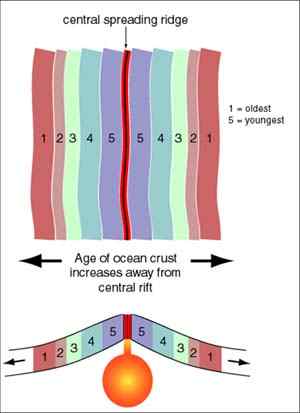 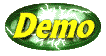 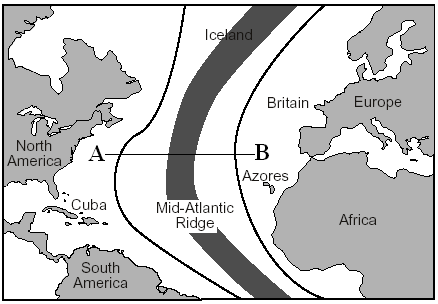 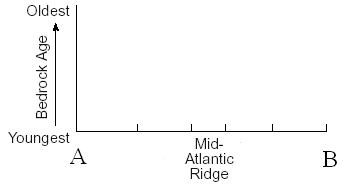 Explain how magnetic data can be used to show that oceanic crust is diverging at ridges.  Use the diagram below to help explain your answer.
as new crust is made at ridges, the ferrous minerals (Fe) align according to where the magnetic poles are located
same pattern on opposite sides of the ridge
proves sea-floor spreading
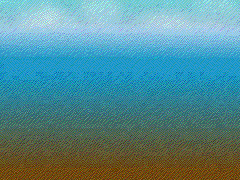 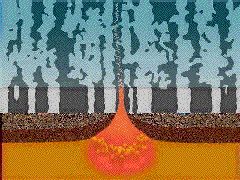 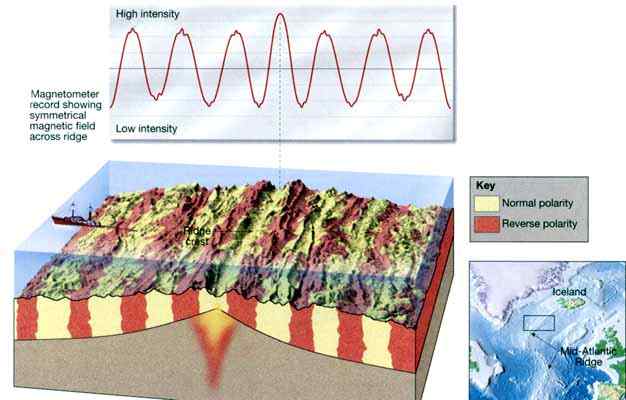